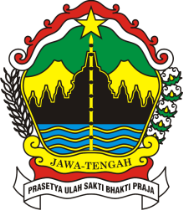 LAPORAN KINERJA
FEBRUARI
2019
RSJD dr. Arif Zainudin Surakarta
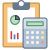 KINERJA ANGGARAN
1
REALISASI ANGGARAN
13,56%
3
2
REALISASI BELANJA LANGSUNG
3
REALISASI ANGGARAN BLUD
6
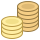 KINERJA PENDAPATAN
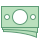 1
REALISASI PENDAPATAN
12,61%
29,30%
8,42%
8
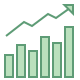 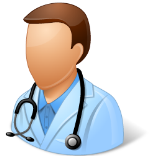 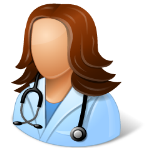 KINERJA PELAYANAN
1
CAPAIAN KINERJA PELAYANAN
10
PELAYANAN BERDASARKAN CARA BAYAR
2
11
KUNJUNGAN BERDASARKAN WILAYAH
3
RAWAT JALAN
DATA WILAYAH CAKUPAN SURAKARTA & JAWA TENGAH
KARANGANYAR
1.247
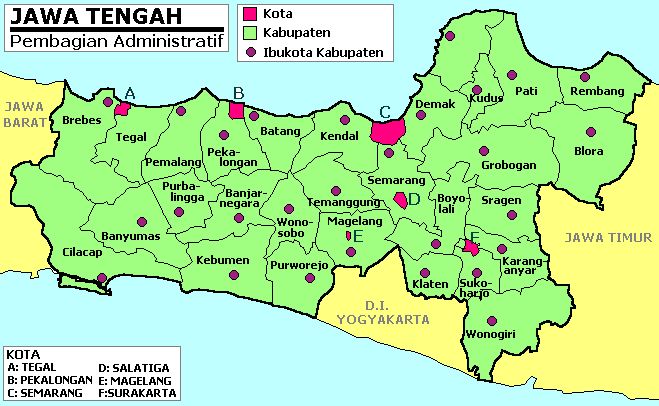 SURAKARTA
1.137
SRAGEN
1.230
SUKOHARJO
1.173
BOYOLALI
583
LAIN JATENG
186
BLORA
56
WONOGIRI
341
GROBOGAN
49
KLATEN
127
13
DATA WILAYAH CAKUPAN JAWA TIMUR
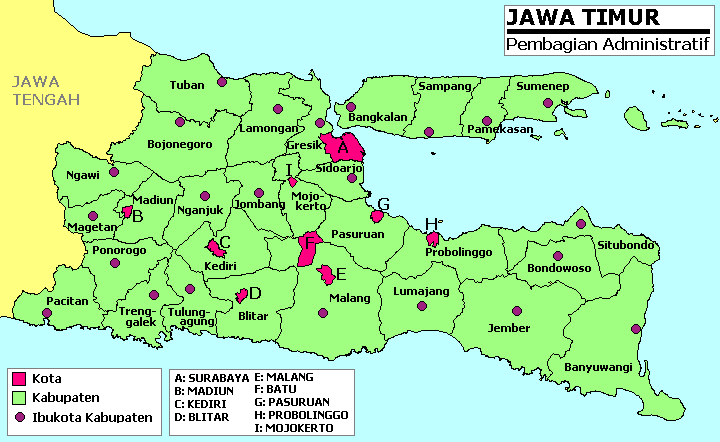 LAIN JATIM
214
NGAWI
144
MAGETAN
131
PONOROGO
50
MADIUN
53
PACITAN
34
BOJONEGORO
10
14
SRAGEN
88
RAWAT INAP
DATA WILAYAH CAKUPAN SURAKARTA & JAWA TENGAH
KARANGANYAR
63
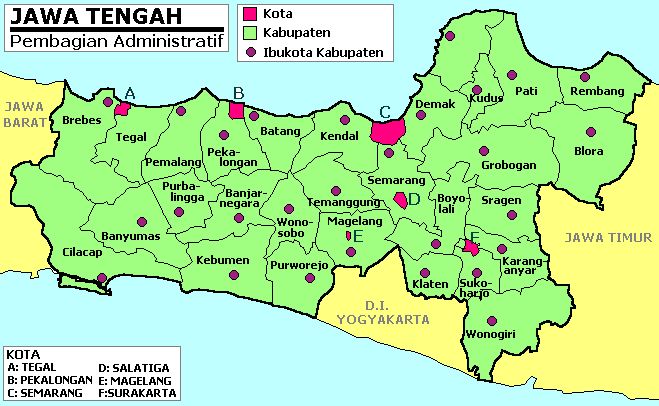 SURAKARTA
25
SUKOHARJO
53
BOYOLALI
41
LAIN JATENG
23
BLORA
28
WONOGIRI
36
GROBOGAN
14
KLATEN
6
15
DATA WILAYAH CAKUPAN JAWA TIMUR
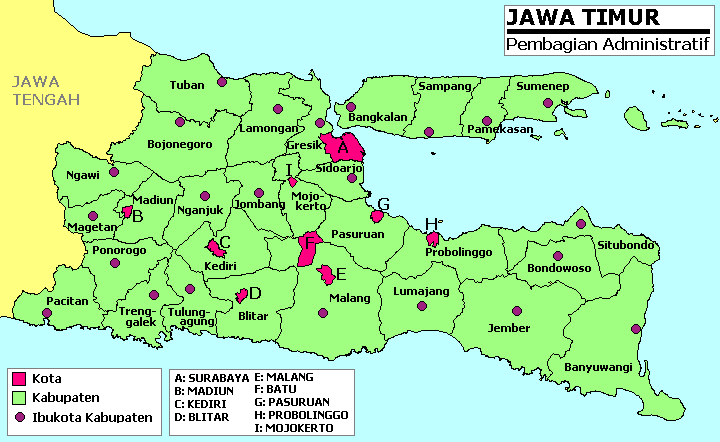 NGAWI
6
MAGETAN
5
PONOROGO
15
LAIN JATIM
3
MADIUN
8
BOJONEGORO
1
PACITAN
6
LAIN JATENG DAN JATIM
6
16
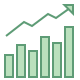 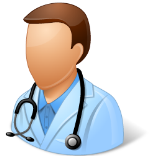 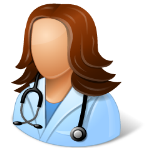 KINERJA INSTALASI
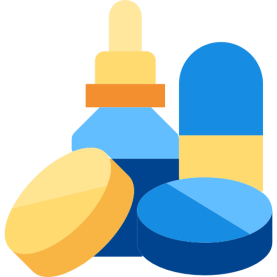 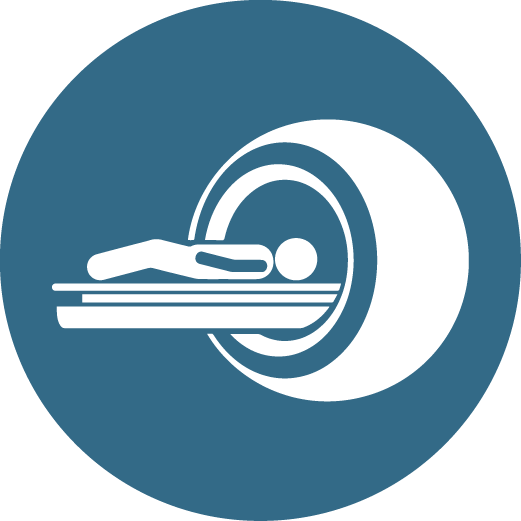 INSTALASI RADIOLOGI
INSTALASI FARMASI
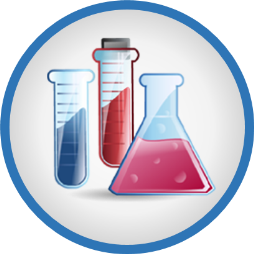 INSTALASI LABORATORIUM
18
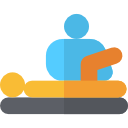 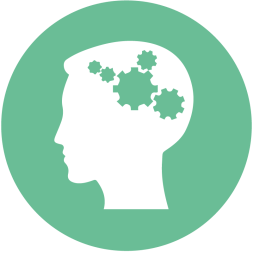 INSTALASI FISIOTERAPI
INSTALASI PSIKOLOGI
19
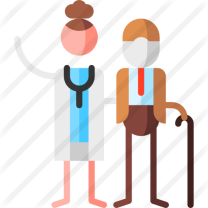 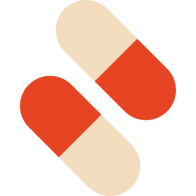 INSTALASI NAPZA
INSTALASI PSIKOGERIATRI
20
INSTALASI RAWAT INAP
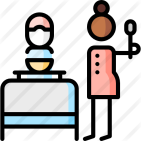 21
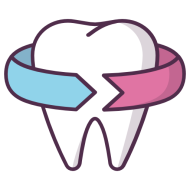 INSTALASI GIGI & MULUT
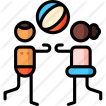 INSTALASI TUMBUH KEMBANG ANAK
22
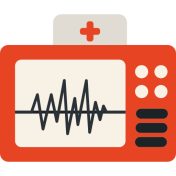 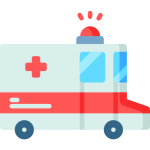 INSTALASI ELEKTROMEDIK
INSTALASI GAWAT DARURAT
23
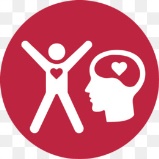 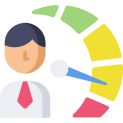 INSTALASI REHAB PSIKOSOSIAL
INSTALASI KESWAMAS
24
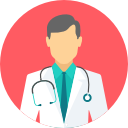 INSTALASI RAWAT JALAN
KEGIATAN RAWAT JALAN PSIKIATRI
KUNJUNGAN RAWAT JALAN NON PSIKIATRI
25
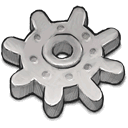 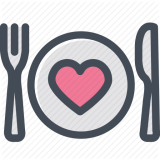 INSTALASI IPS RS
INSTALASI GIZI
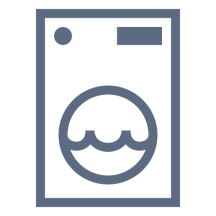 INSTALASI LAUNDRY
26
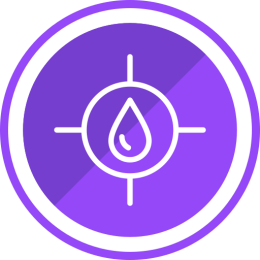 INSTALASI SANITASI
1
27
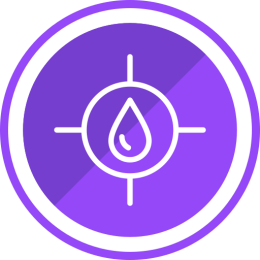 INSTALASI SANITASI
2
28
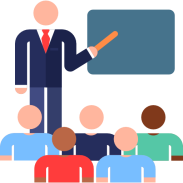 SUBAG DIKLITBANG
1
KEGIATAN
PENINGKATAN MUTU SDM
2
29
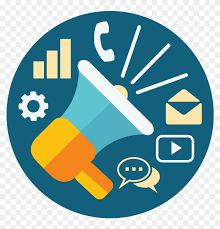 INSTALASI HUMAS DAN PEMASARAN
1
30
2
31
3
32
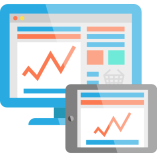 INSTALASI SIM RS
33
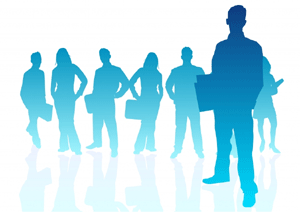 TERIMA KASIH
STANDAR PELAYANAN MINIMAL (SPM)
4
Instalasi Gawat Darurat (IGD)
Rawat Jalan
Rawat Inap
Radiologi
Laboratorium Patologi Klinik
Rehabilitasi Medik
Gizi
Transfusi Darah
Farmasi
Rekam Medik
37
Administrasi Dan Manajemen
Rekam Medik
Pengelolaan Limbah
38
Ambulance/ Mobil Jenazah
Pelayanan Laundry
Pencegahan dan Pengendalian Infeksi (PPI)
Pemulasaraan Jenazah
Pelayanan Pemeliharaan Sarana
39